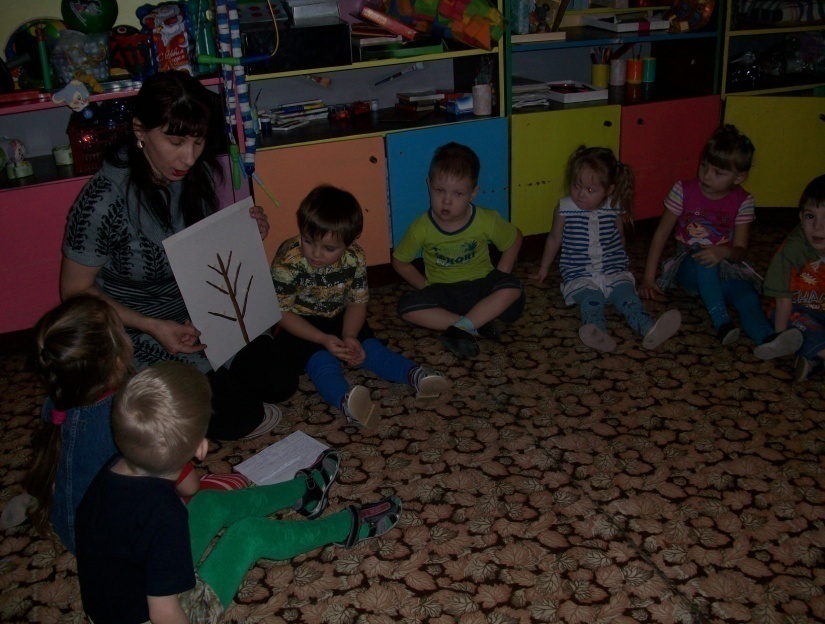 Самопрезентация«Быть воспитателем -  судьба моя»!
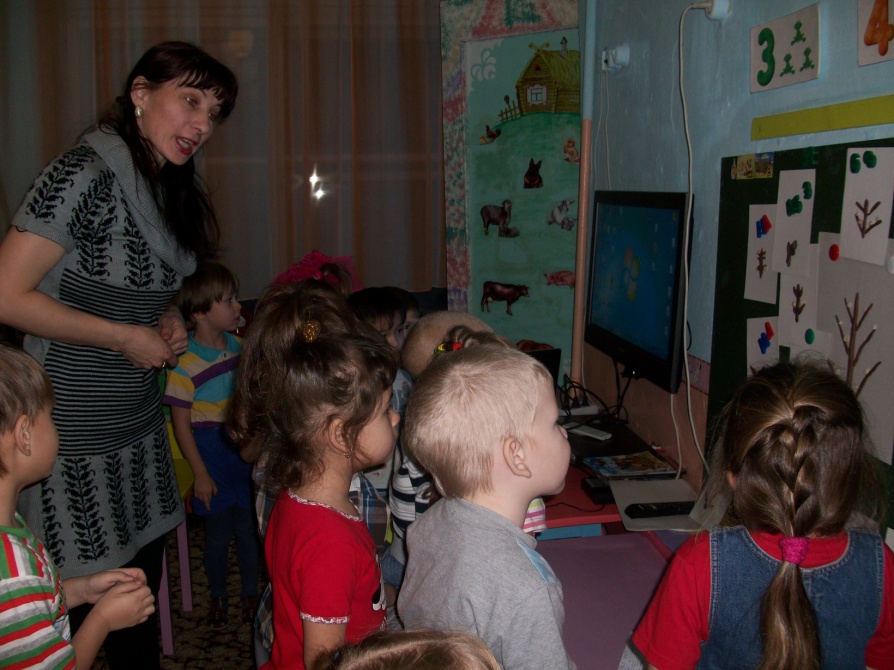 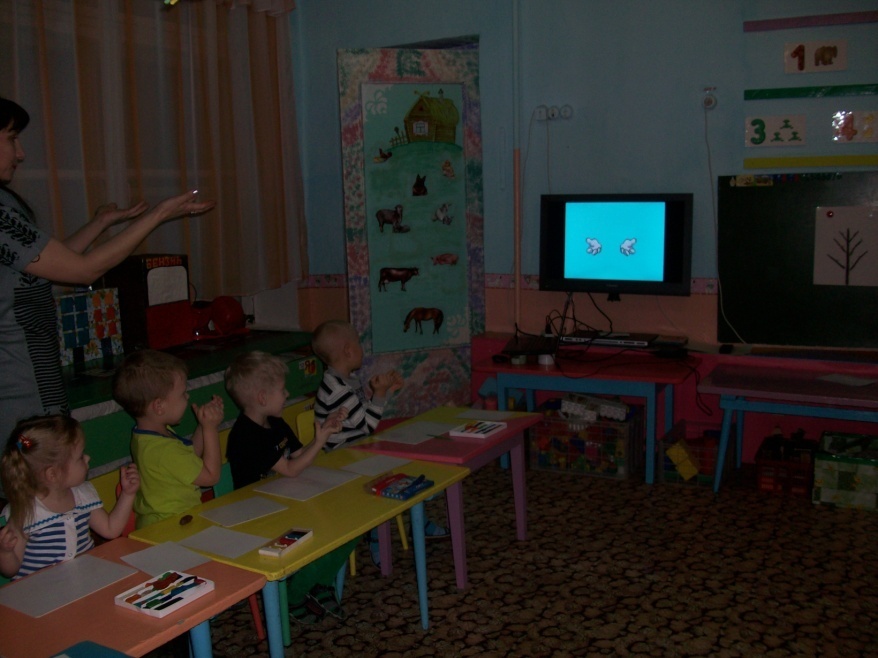 Воспитатель МБДОУ детского  сада общеразвивающего вида №10 г. Нерчинска  Рубанова Лариса Сергеевна
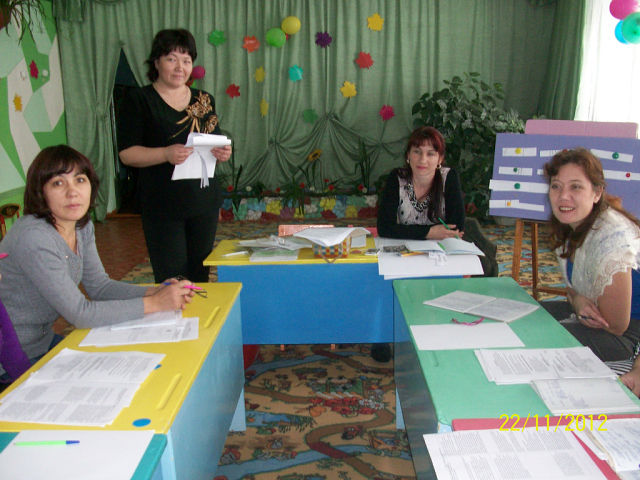 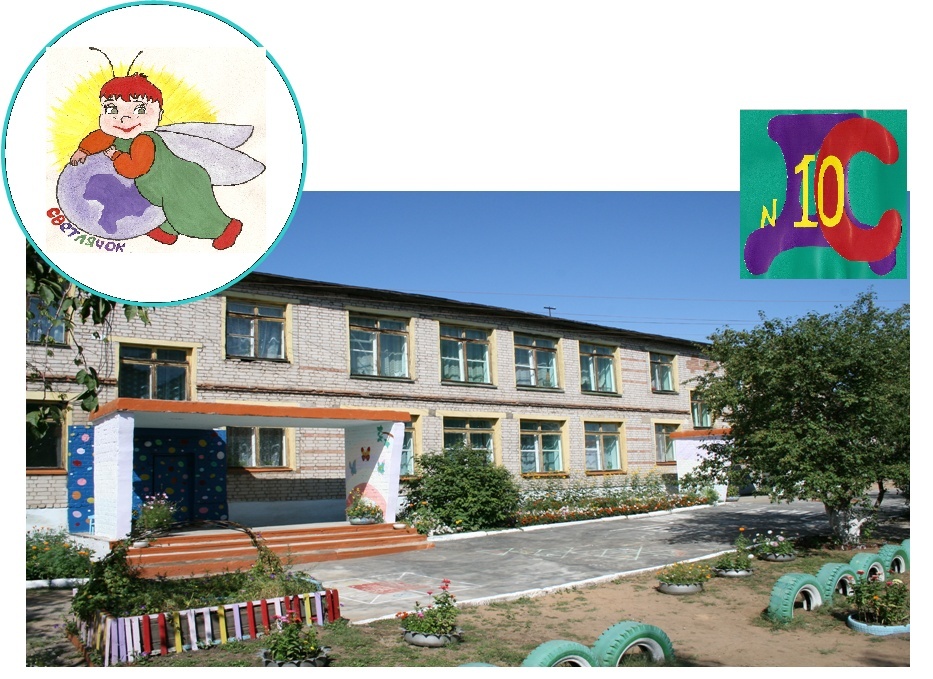 Мне хвалиться не удобно,
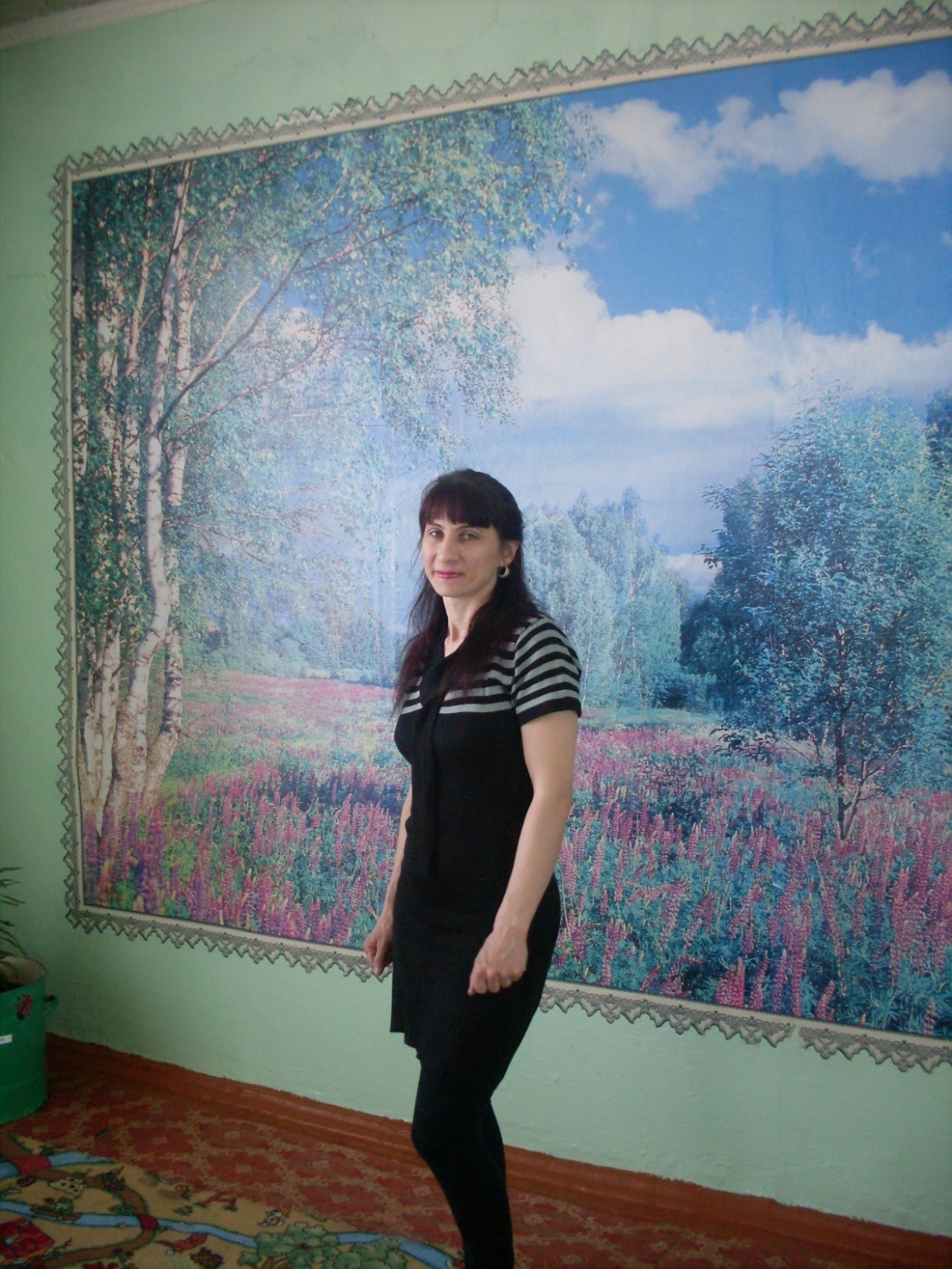 Да и дело не в хвальбе.
Просто случай подвернулся
Рассказать Вам о себе.
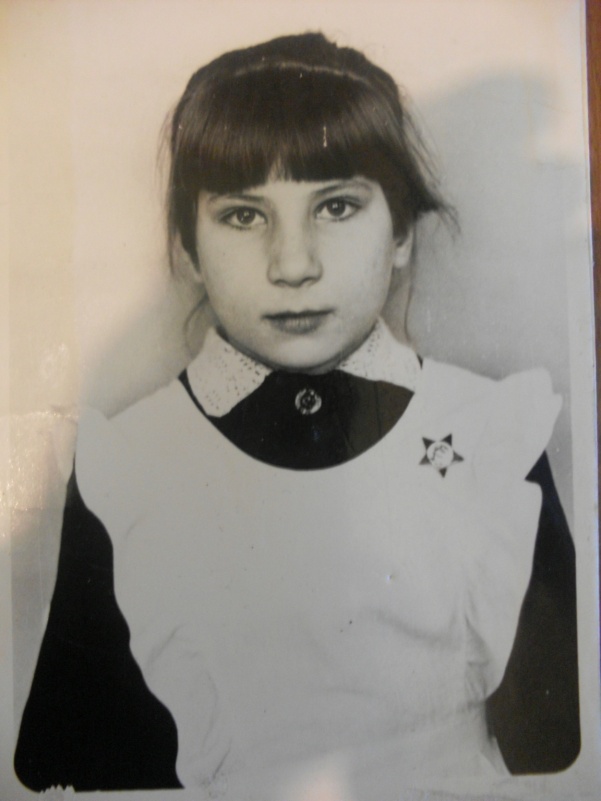 Когда я школьницей была,               Конечно, же мечтала.                              Мечты сбылись, пришла пора                    И воспитателем я стала.
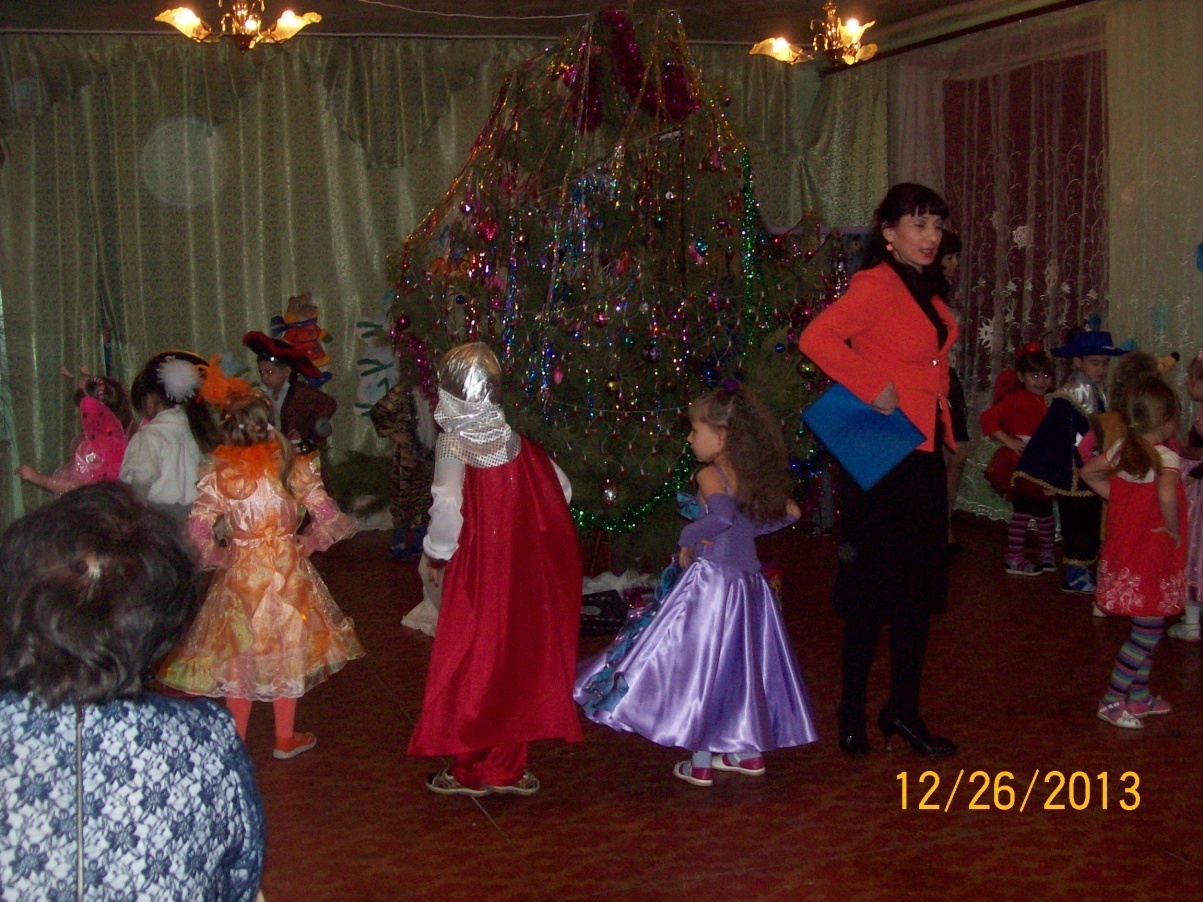 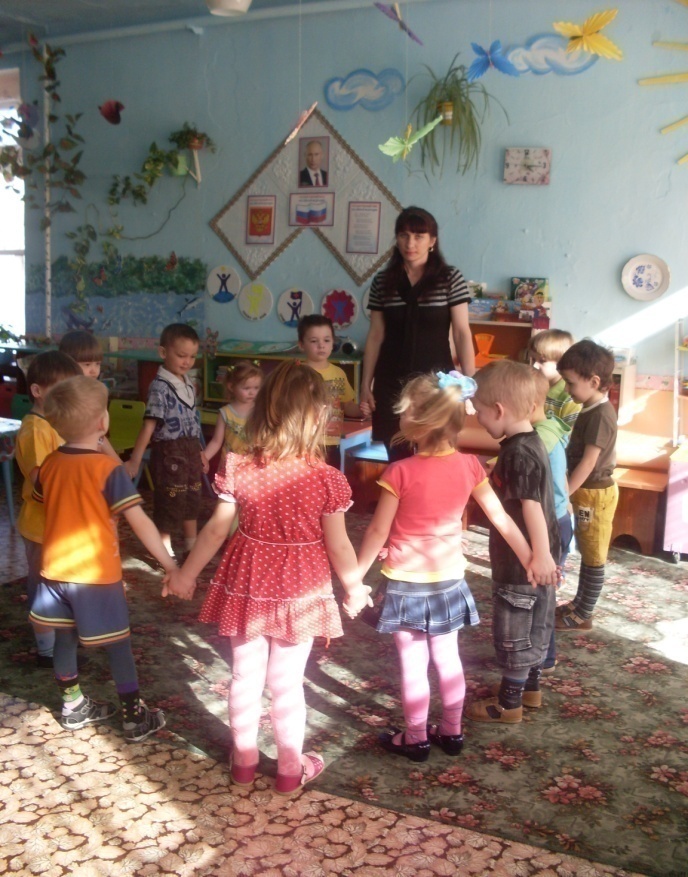 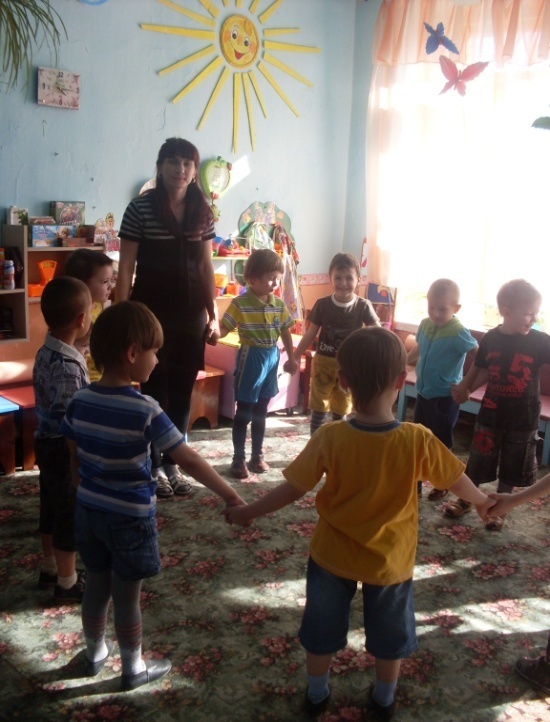 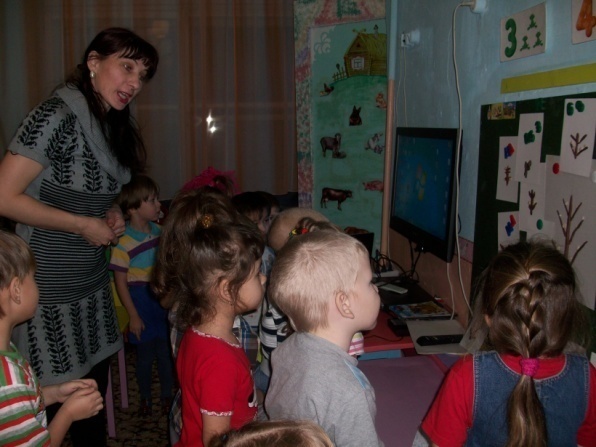 Сегодня воспитатель – я, работаю я в ДОУ.     Общаюсь с малышами , являюсь им подмогой.         В совместной с ними  деятельности,в  играх и  беседах,       Стараюсь, чтобы дети узнали обо всем.     И я в своей работе    Со временем иду,      Чтоб было интересно, наглядно и полезно:    Компьютер и проектор       В  НОД ввожу.
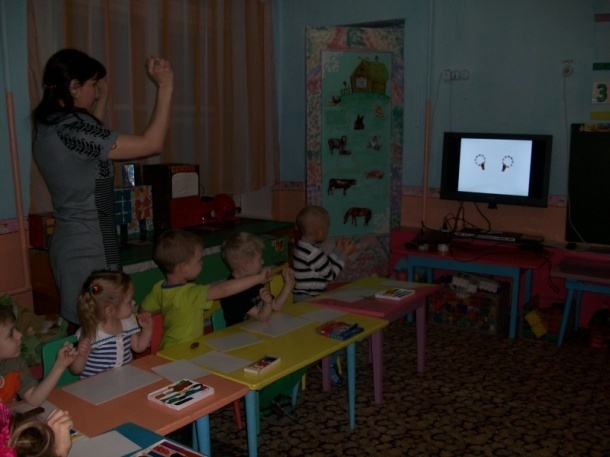 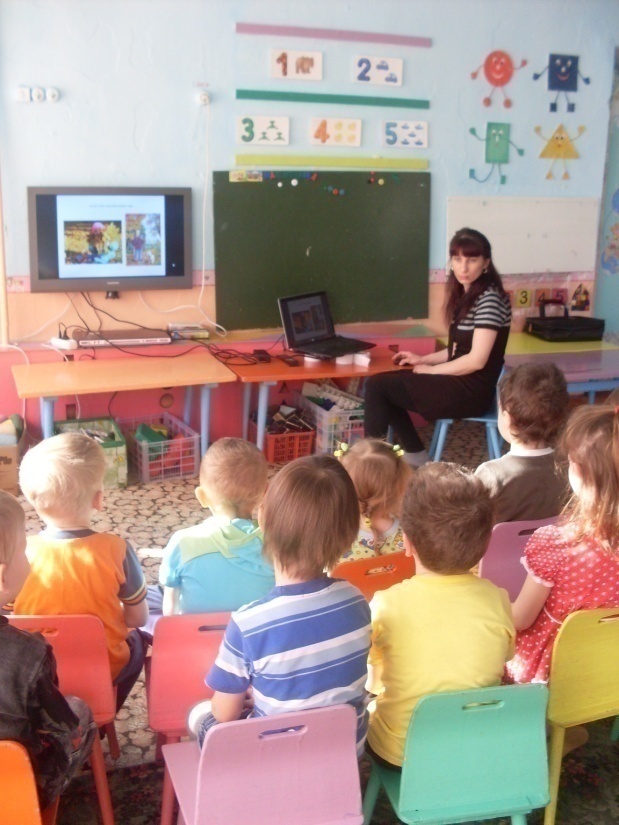 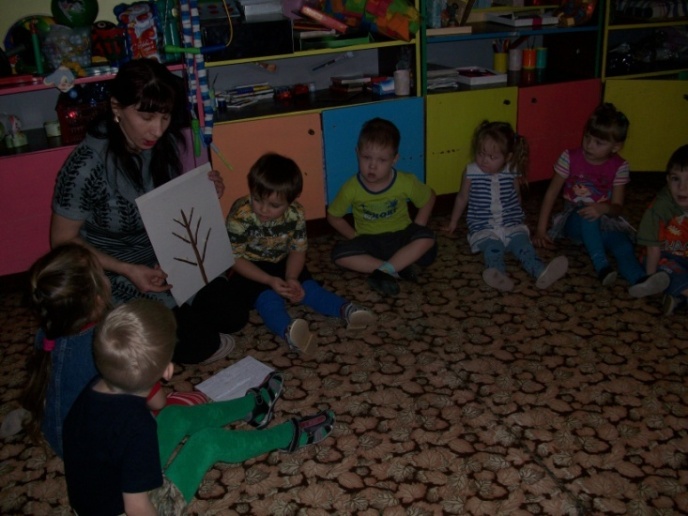 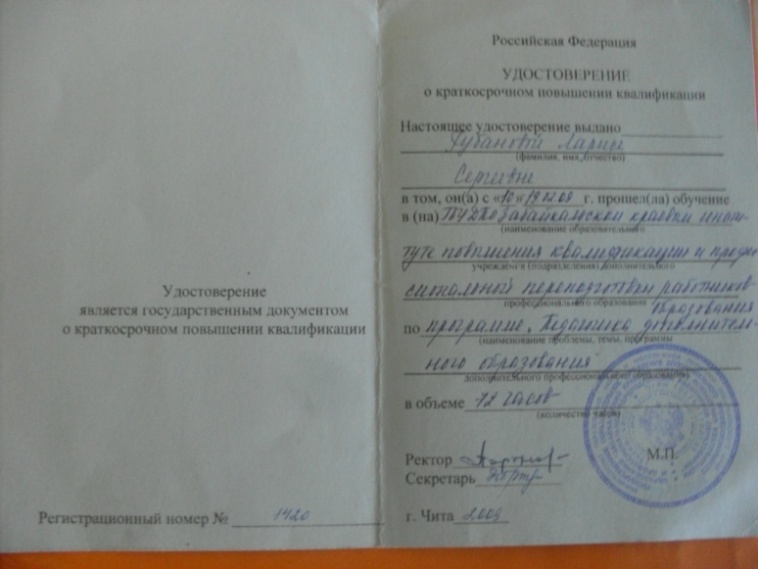 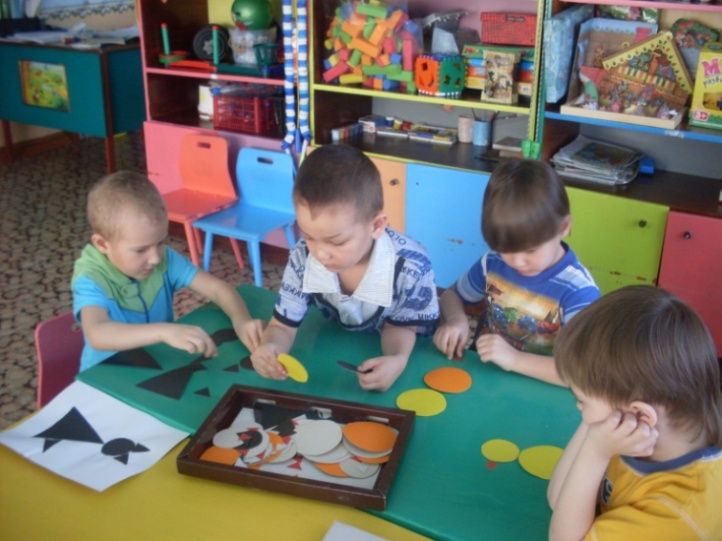 Работаю давно я, и многое прошла:и курсы обучения, и аттестация.Самообразование не забываю  «Роль дидактических игр и упражнений в сенсорном развитии» изучаю.Результат изученной темы моей:дидактические игры для моих детей.Детям нравится игратьцвет, форму подбирать, свое познание развивать.
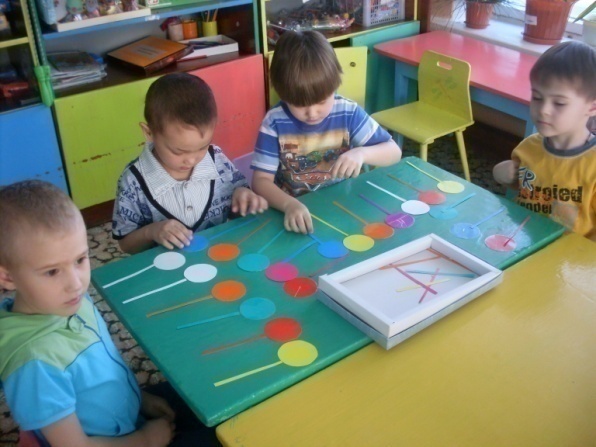 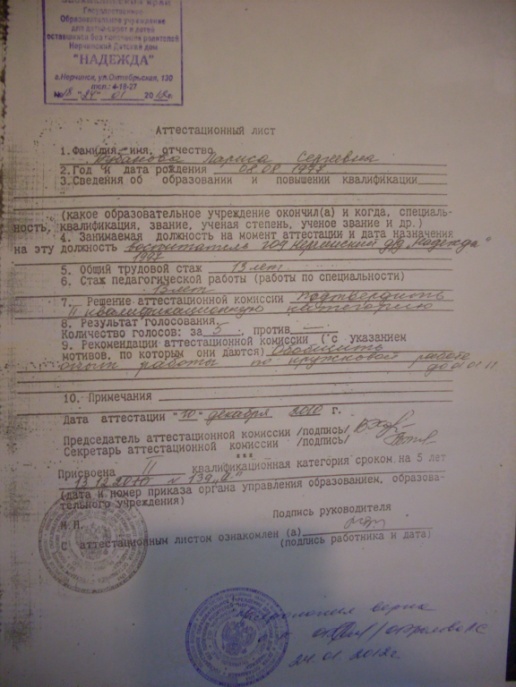 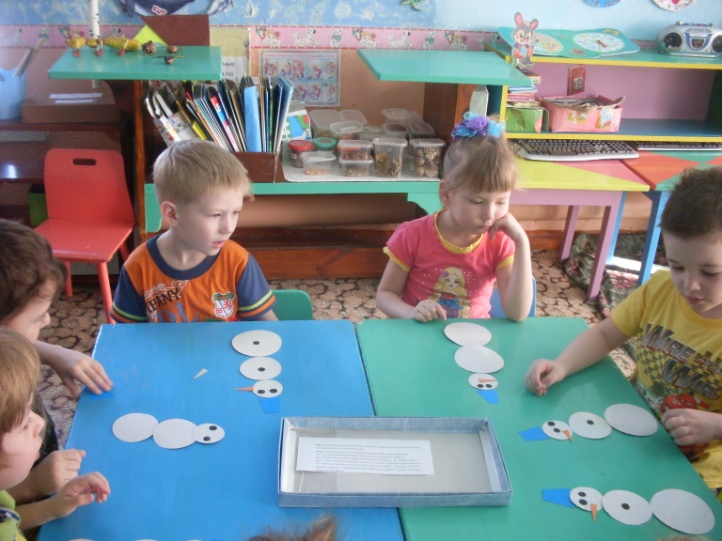 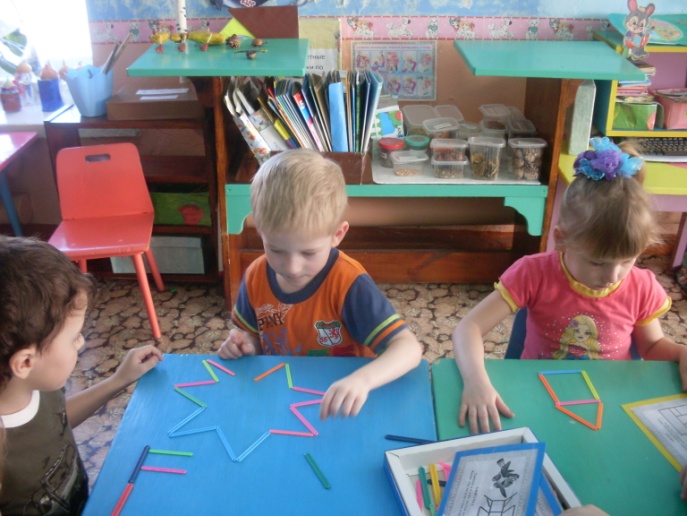 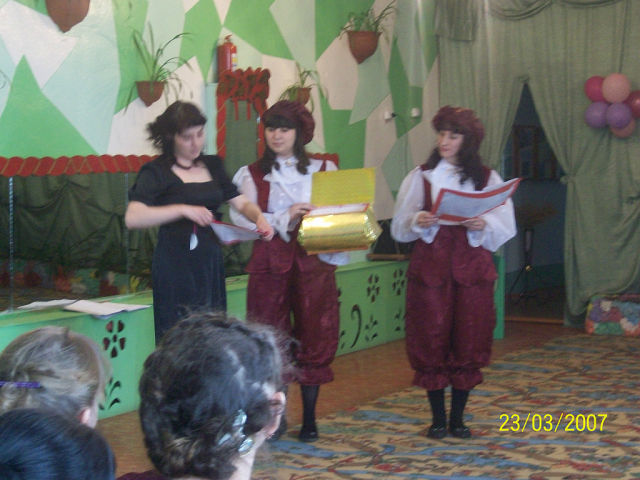 Профессия моя мне дарит роли:то «Осенью» бываю, то «Дед Морозом»,В «Пажа» я превращаюсь,Бабою Ягою наряжаюсь.Как много было у меня ролей,Попробуй вспомни их теперь.
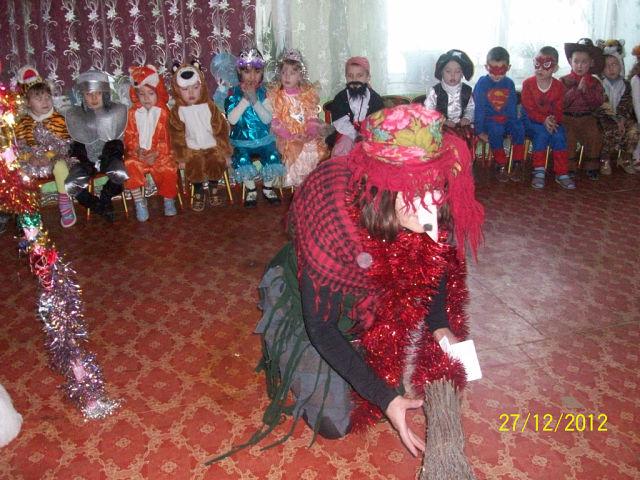 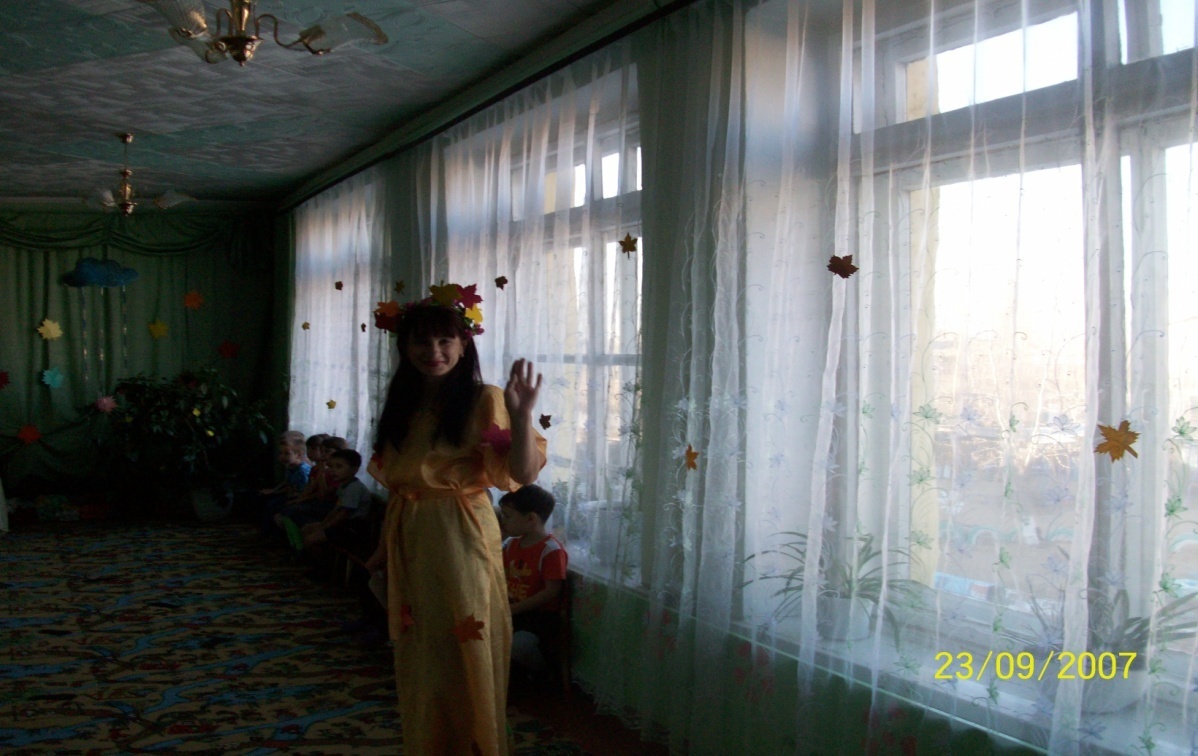 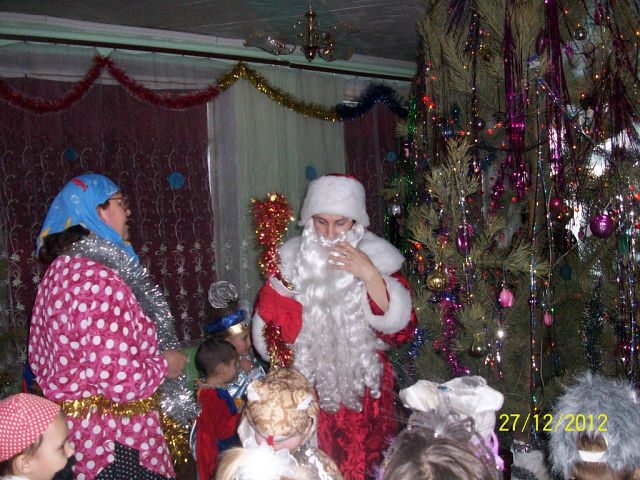 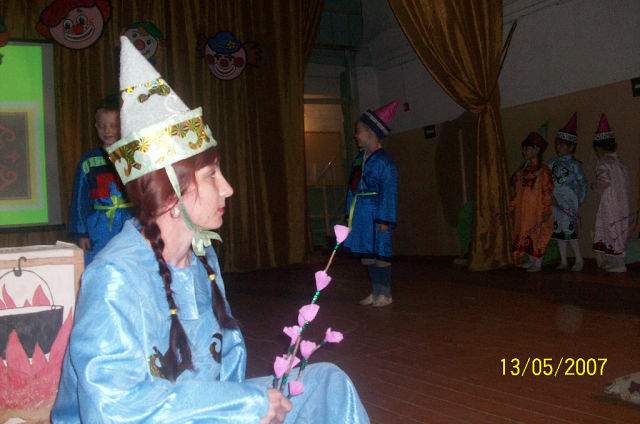 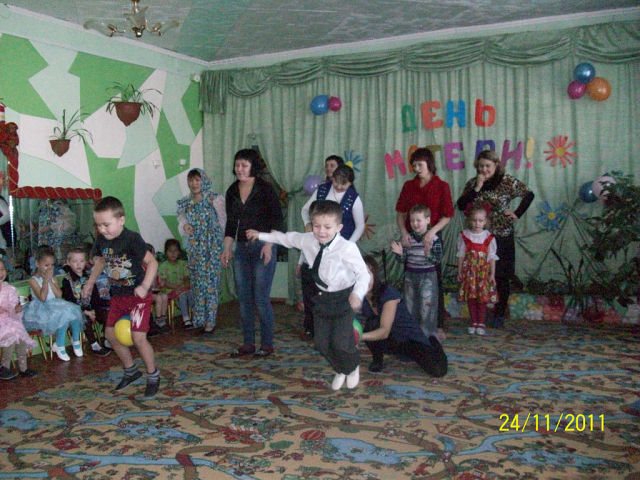 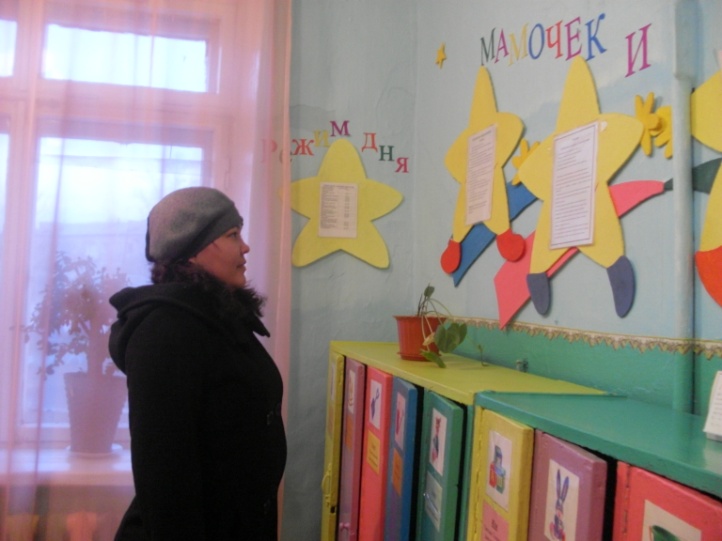 Я часто нахожусь в кругу людей,которые – родители моих детей.На взрослые вопросы – серьезные ответы.Родительские собрания, беседы и советы,Акция, консультация, Буклет для их познания. Весело  играем,  И так же  отдыхаем.
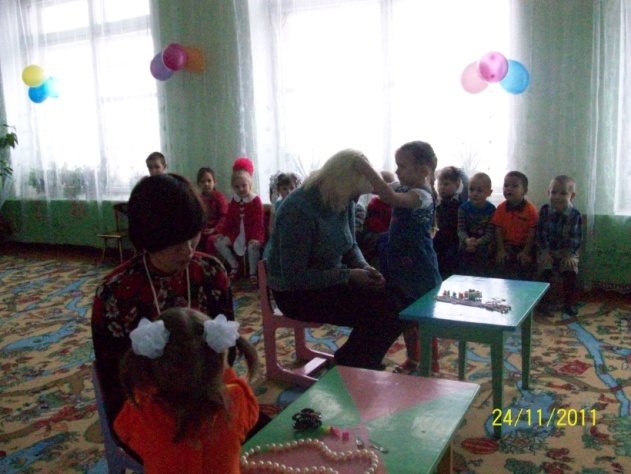 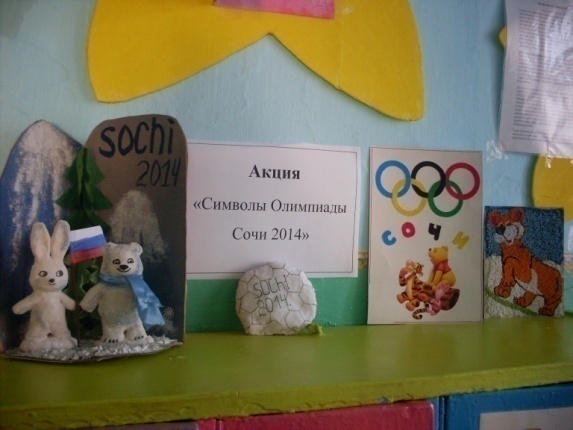 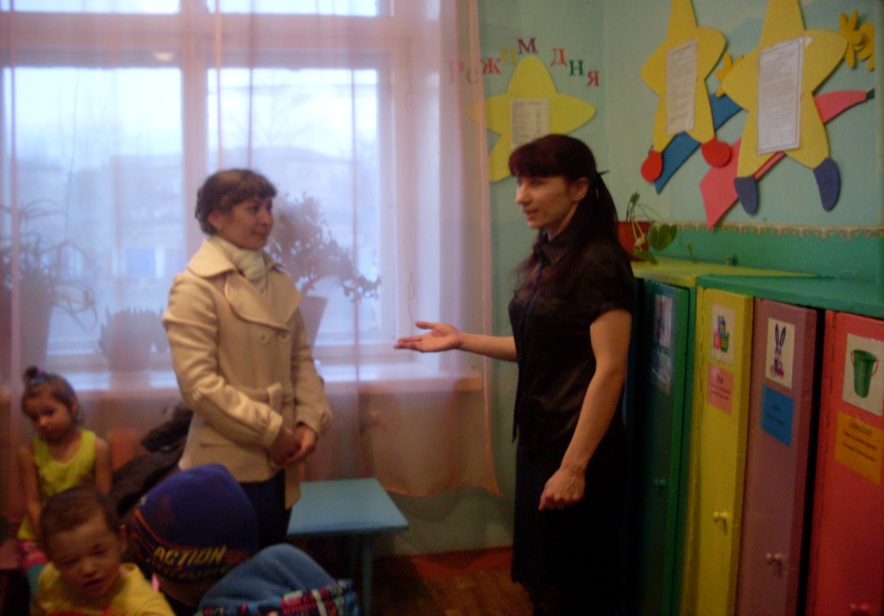 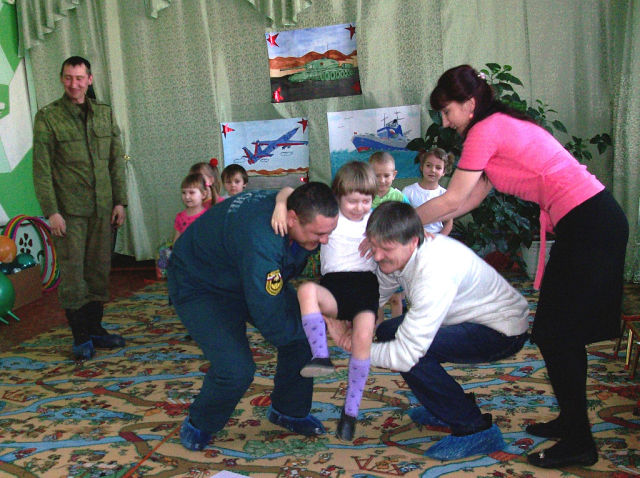 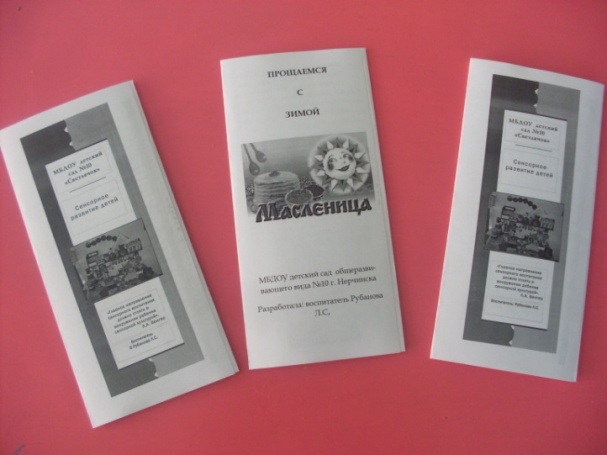 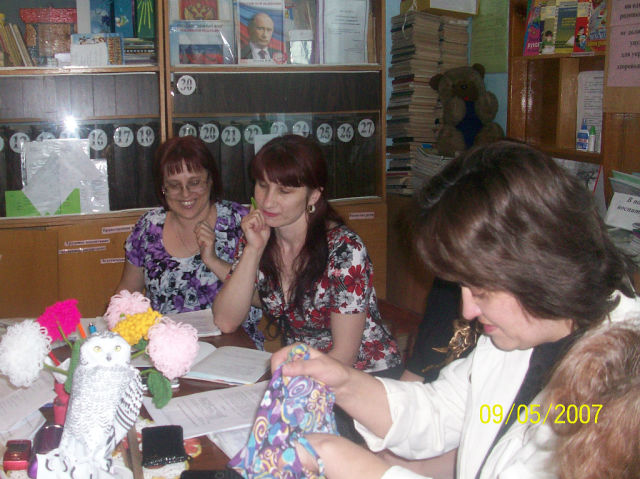 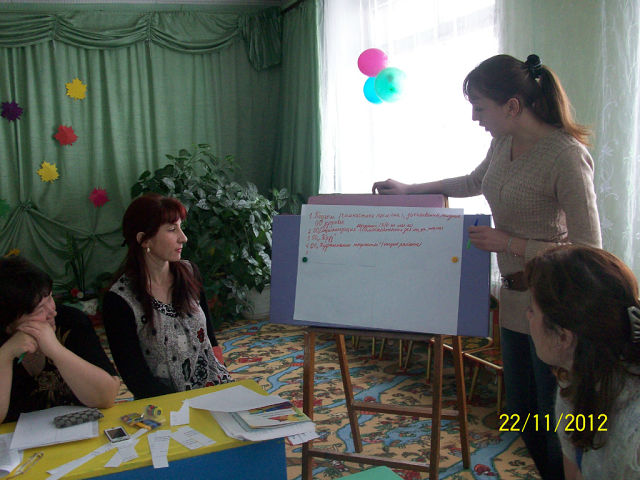 В саду я посещаю:
Консультации,
Педагогические советы,
Открытые просмотры.
С коллегами обмениваюсь опытом работы.
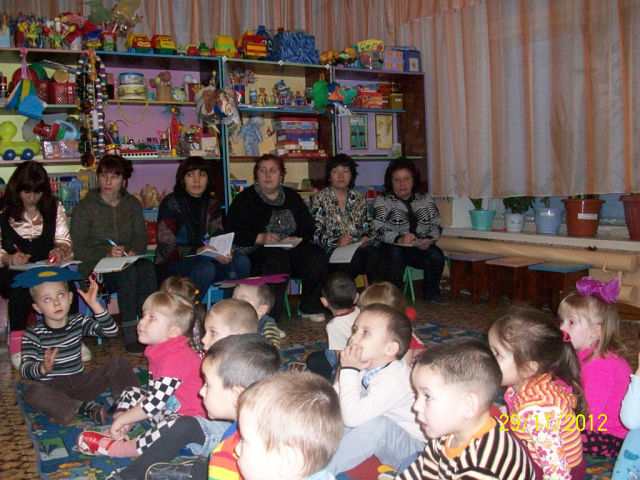 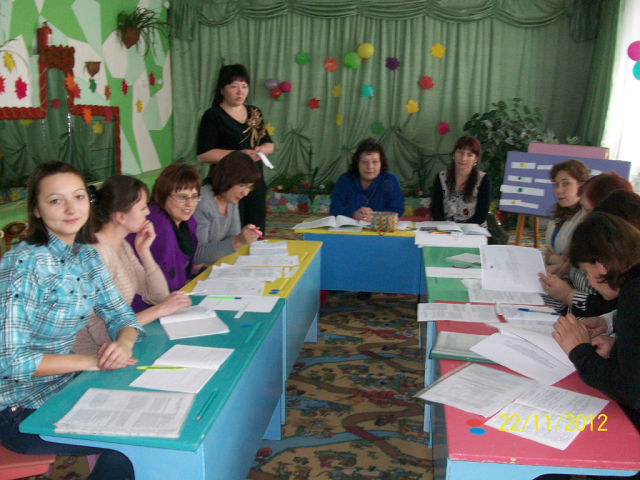 С
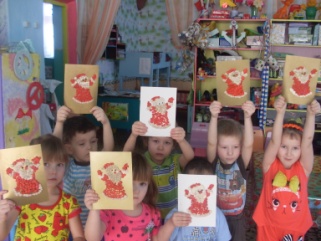 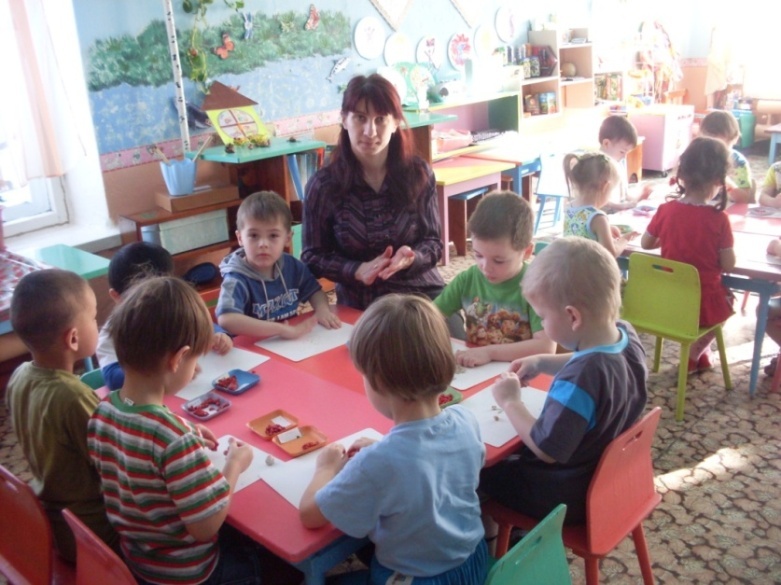 Дети мои в кружке занимаются«Чудесной шкатулкой» он называется.Лепим, клеим, мастерим, изобретем, что захотим. Главный результат изделия детей:выставка для родителей наших идей..
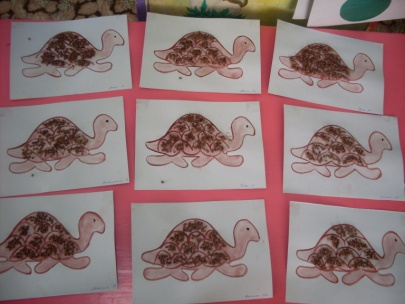 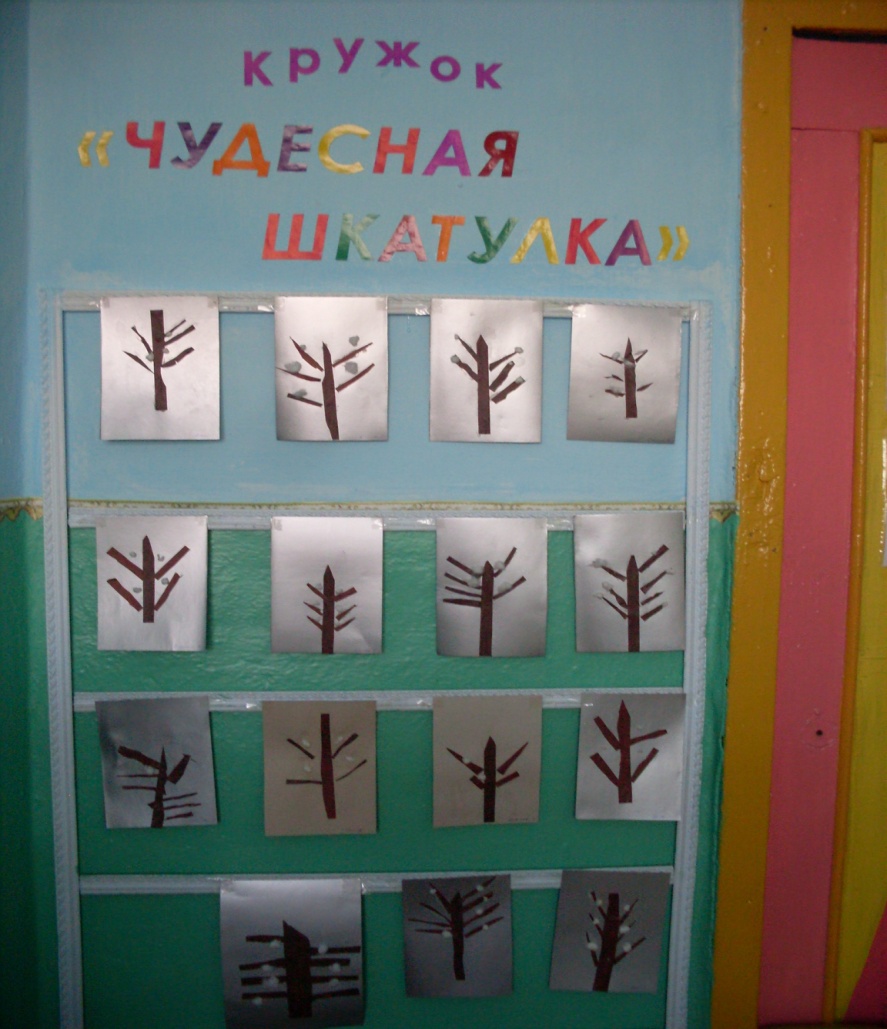 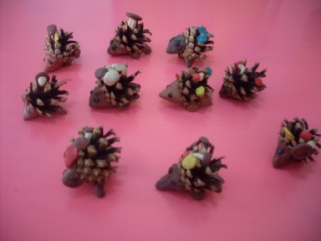 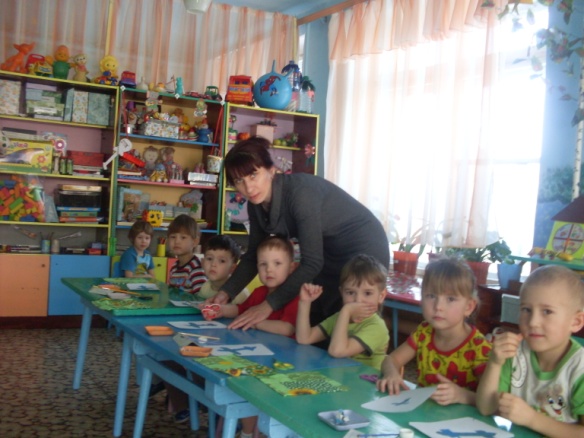 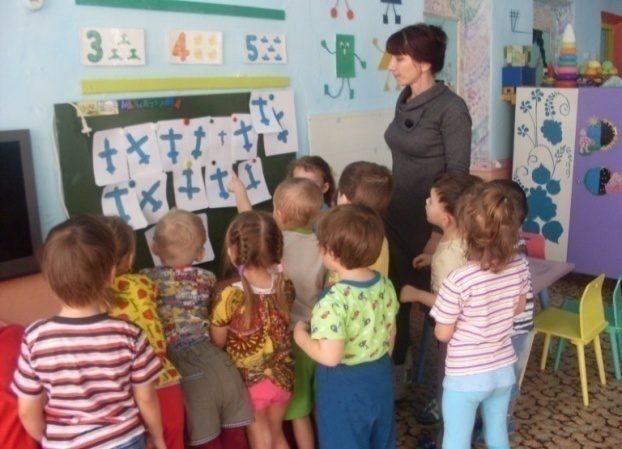 Я дизайном занимаюсь Улучшать среду стараюсь,Чтобы дети занимались Красотою наслаждались.
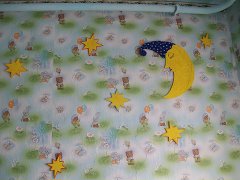 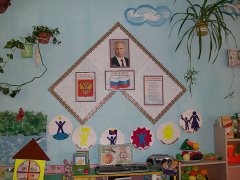 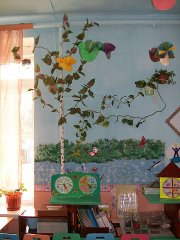 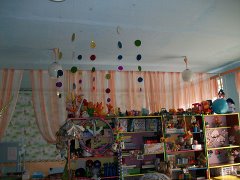 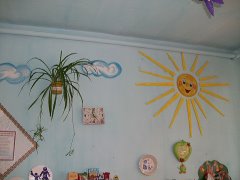 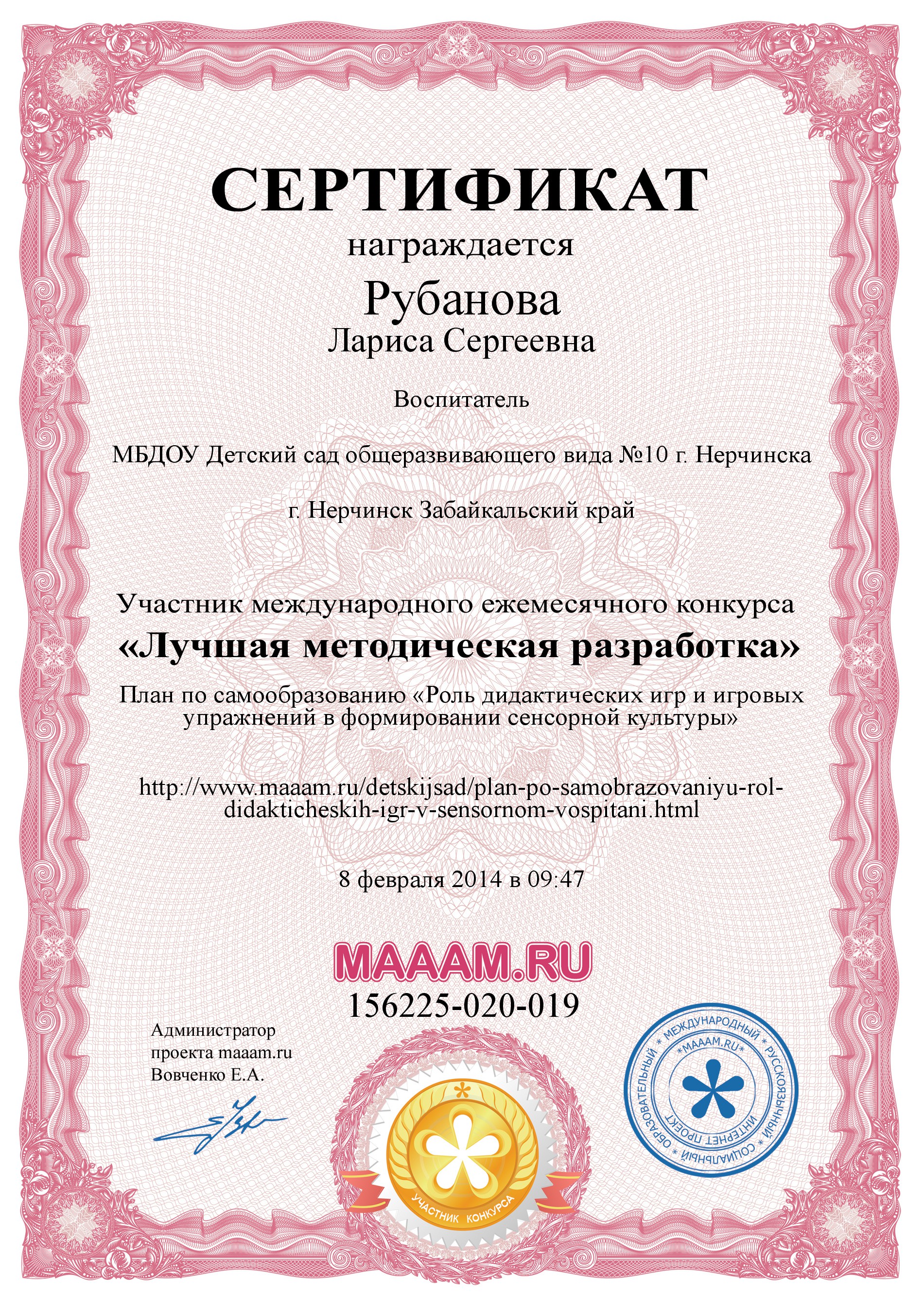 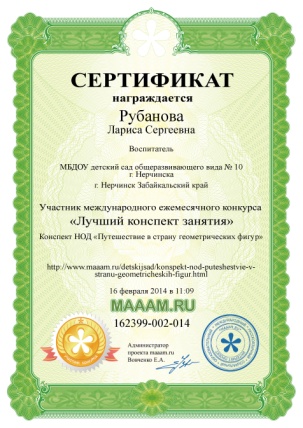 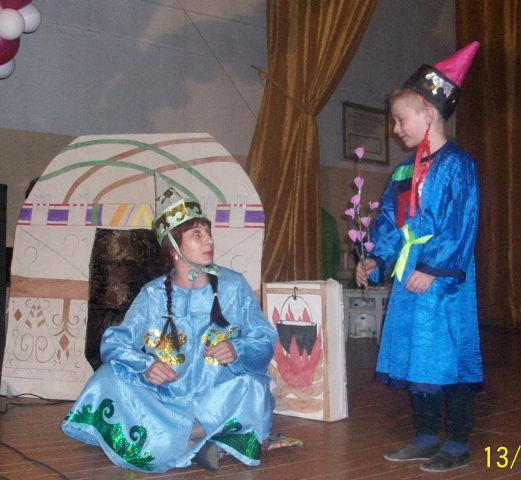 Участвую я в конкурсах, честь сада защищаю.Свои конспекты НОД на конкурс посылаю, И про детское творчество не забываю:На  Всероссийские конкурсы отправляю.
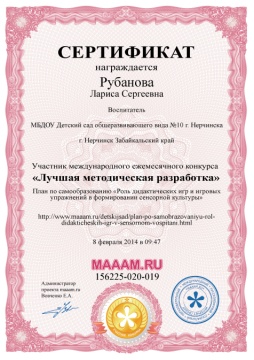 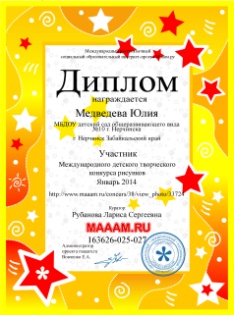 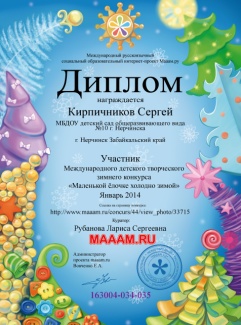 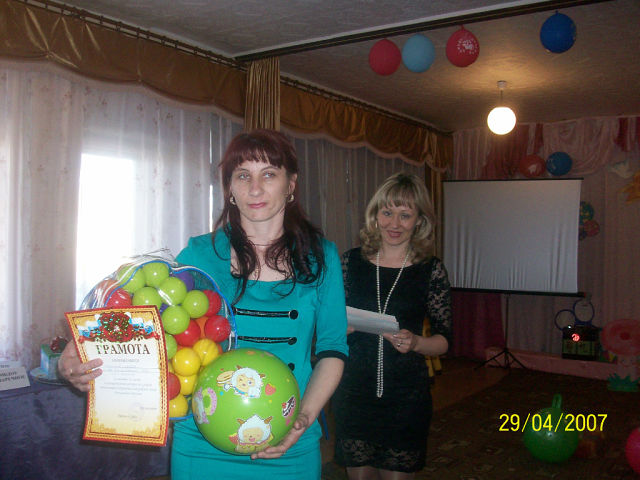 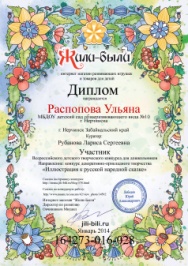 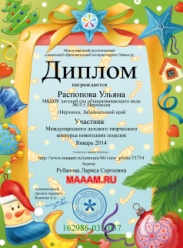 Есть любимые  сайты у меня,Где обмениваюсь опытом работы с коллегами я:Электронное портфолио создала,Личный блог  завела,Авторский альбом создала:«Организация воспитательно- образовательной работы в ДОУ» назвала.
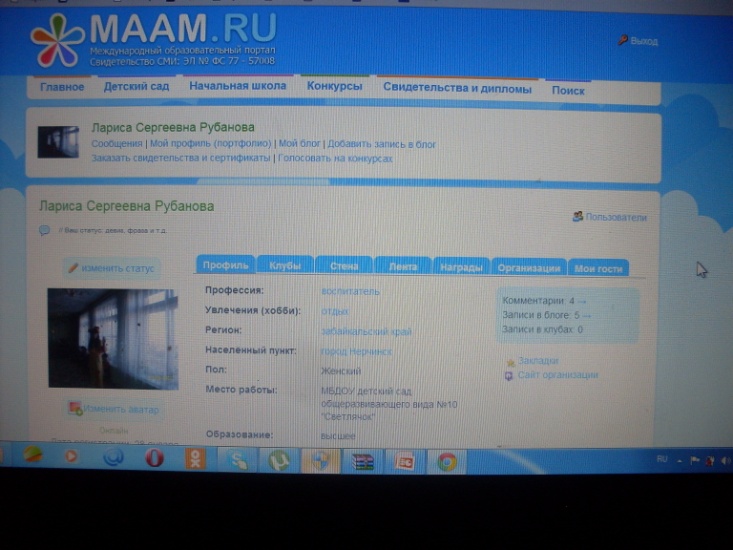 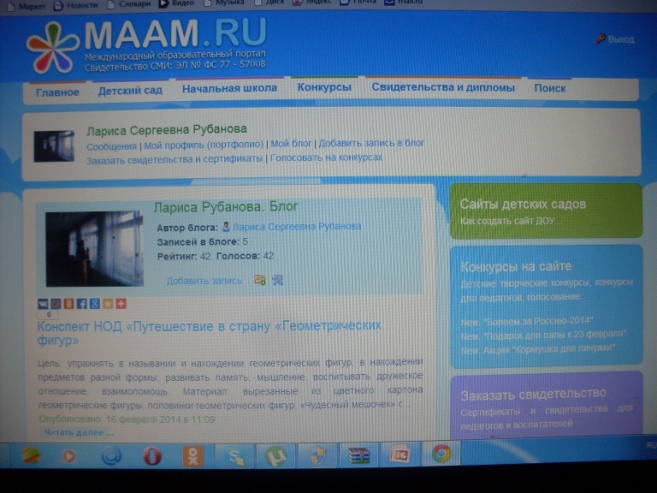 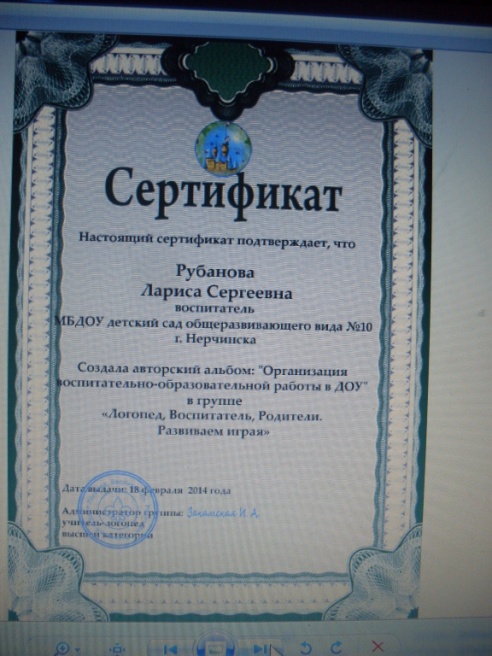 Выступление своё завершая,Скажу я вам, коллеги, не тая:Мне не нужна профессия другая,Горжусь я тем, что ВОСПИТАТЕЛЬ я!
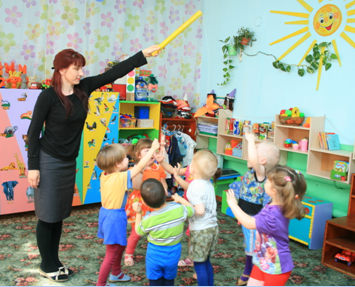 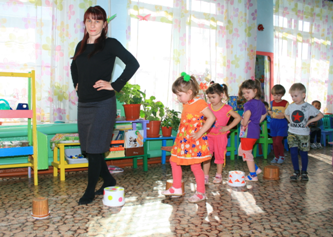 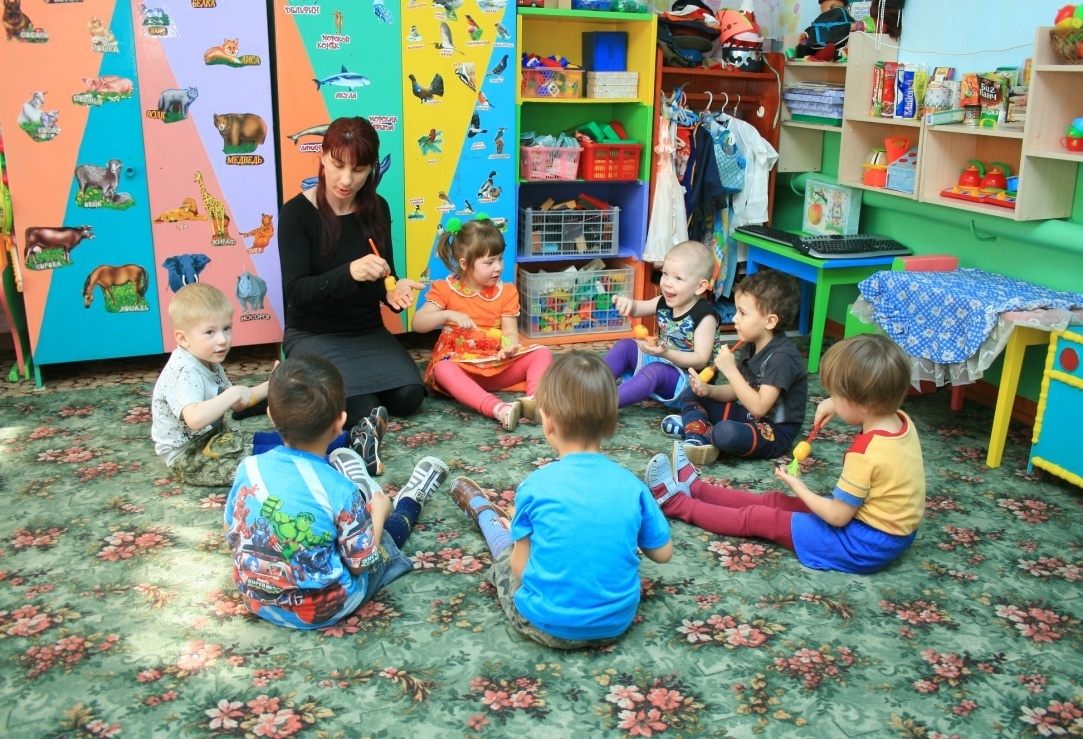 Спасибо за внимание!
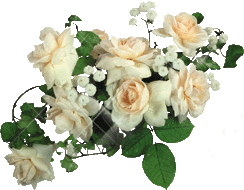